Lubbock Retail Integration Task Force – LRITFSeptember 12th, 2023
Chris Rowley     Michael Winegeart     Sheri Wiegand
The Task Force continues to discuss major implementation items that must be resolved prior to LP&L entering competition:

Pro-Forma Retail Access Tariff – Project# 54212 was approved on consent at the 3/23 PUC Open Meeting
Tariff, Chapter 5 and the Customer Protection Rules – were approved by the City of Lubbock. 
CSA & Mass Transition Transaction Workflows –NPRR1159 and RMGRR171 have been approved by PUCT.
Customer Data Issue / Customer Choice Billing – HB2664/HB2663 have been signed by the Governor.
FERC Approval – required to transition remaining load from SPS to ERCOT; FERC Settlement agreement reached in FERC ER23-1144-000 – recommended for approval by FERC Trial Staff
Major Implementation Items
Approved
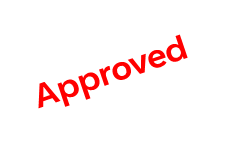 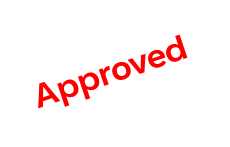 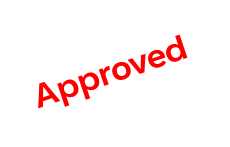 The Task Force reviewed the following:

Flight Testing Requirements- CRs yet to be certified in LP&L territory will need to participate in the 1023 flight.  Registration deadline was 9/6/23.  LP&L to conduct penny & connectivity only testing. 

REP Registration Process– email complete Access Agreement to MarketOps@mylubbock.us with REP Welcome Packet to follow.

AMS Data Practices matrix reviewed with LP&L responses: https://www.ercot.com/files/docs/2023/07/31/draft-tdsp-ams-data-practices_lpl-market-07282023.xlsx

Preview of LP&L REP Workshop - Workshop was attended by 12 REPs, 7 Brokers, 2 TDSPs, and 3 ERCOT Staff members
LRITF meeting	8/1/23
Completed Action Items Q&A
Completed Action Items Q&A
Completed Action Items Q&A
Completed Action Items Q&A
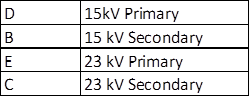 Completed Action Items Q&A
Completed Action Items Q&A
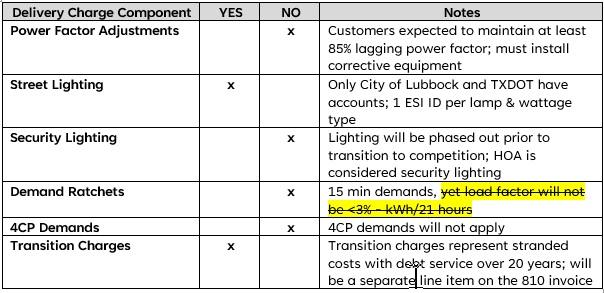 9
Pro Forma Tariff
Access Agreement
POLR Process
Safety Net Process
Q4 2022
ERCOT Activities:  SAC04s, Load Profiles 
TSDP Activities:  Critical Care, DLFs, Solar/DG, Switch Hold Files, BUSIDDRQ, Call Center, OGFLT, Weather Moratoriums, Proration
LP&L Rates 
Customer Enrollment Process – Detailed Timeline
PUCT Complaint Process / Application of PUCT Rules
Transaction Timelines / TXSET Timelines 
CSA Process
Q1 2023
Q2 2023
ESI IDs in TDSP Extract
RMG Chapter 8 Revisions 
Historical Usage Requests
TDSP AMS Data Practices
Mass Customer Lists
Power to Choose website
Customer Forums/Town Halls
Flight Testing / Bank Testing
Q3 2023
CBCI files 
Default REP Selection Process
DNP Blackout Period
Market Operations Group Established
Tampering Information Process
Smart Meter Texas
Q4 2023
GO LIVE – Transition to Competition ???
Delayed
Completed
Q3 2023
Q4 2023
Q1 2024
TIMELINE of Actions
Lritf meetingHeld after RMS @ 1:00 PM  September 12th, 2023
AGENDA:
FERC Status & Transition Timing
Flight Testing
REP Registration Process
Peddler’s License Reminder
LP&L REP Workshop Highlights – DNP Process, New Construction, Distributed Generation/Solar Matrix, DRG list format
New RMGRR – Process Clarifications:  POLR, IAGs, Switch Holds, etc
Appendices D1 & D3 – timelines matrices
Smart Meter Texas Portal Update  - AMS Interval Data Gaps
LP&L Contact Information
LP&L Communications – mailers
867_03/810_02s testing transactions
11